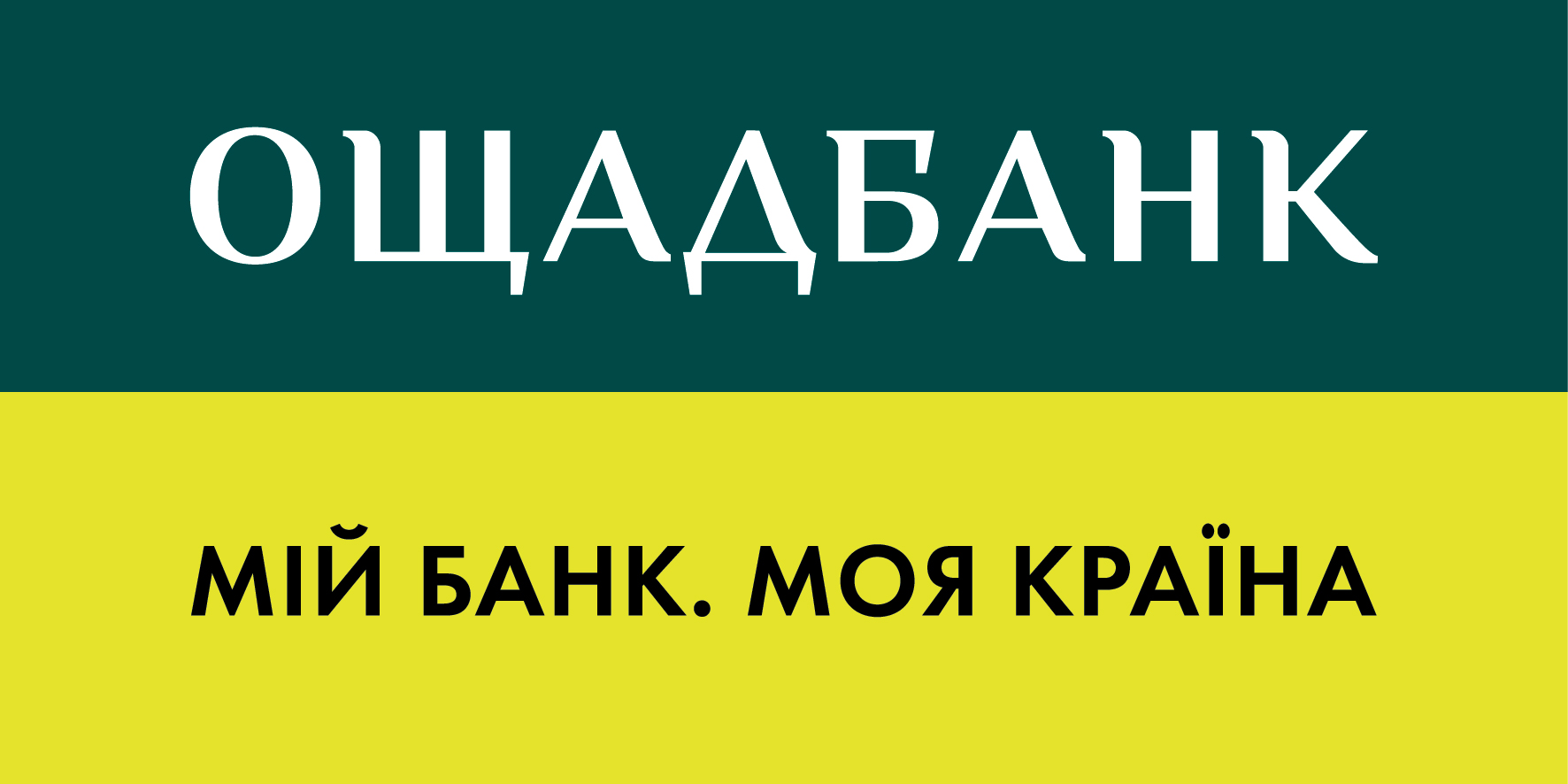 МІЙ БАНК
МОЯ КРАЇНА
МІЙ БАНКІНГ
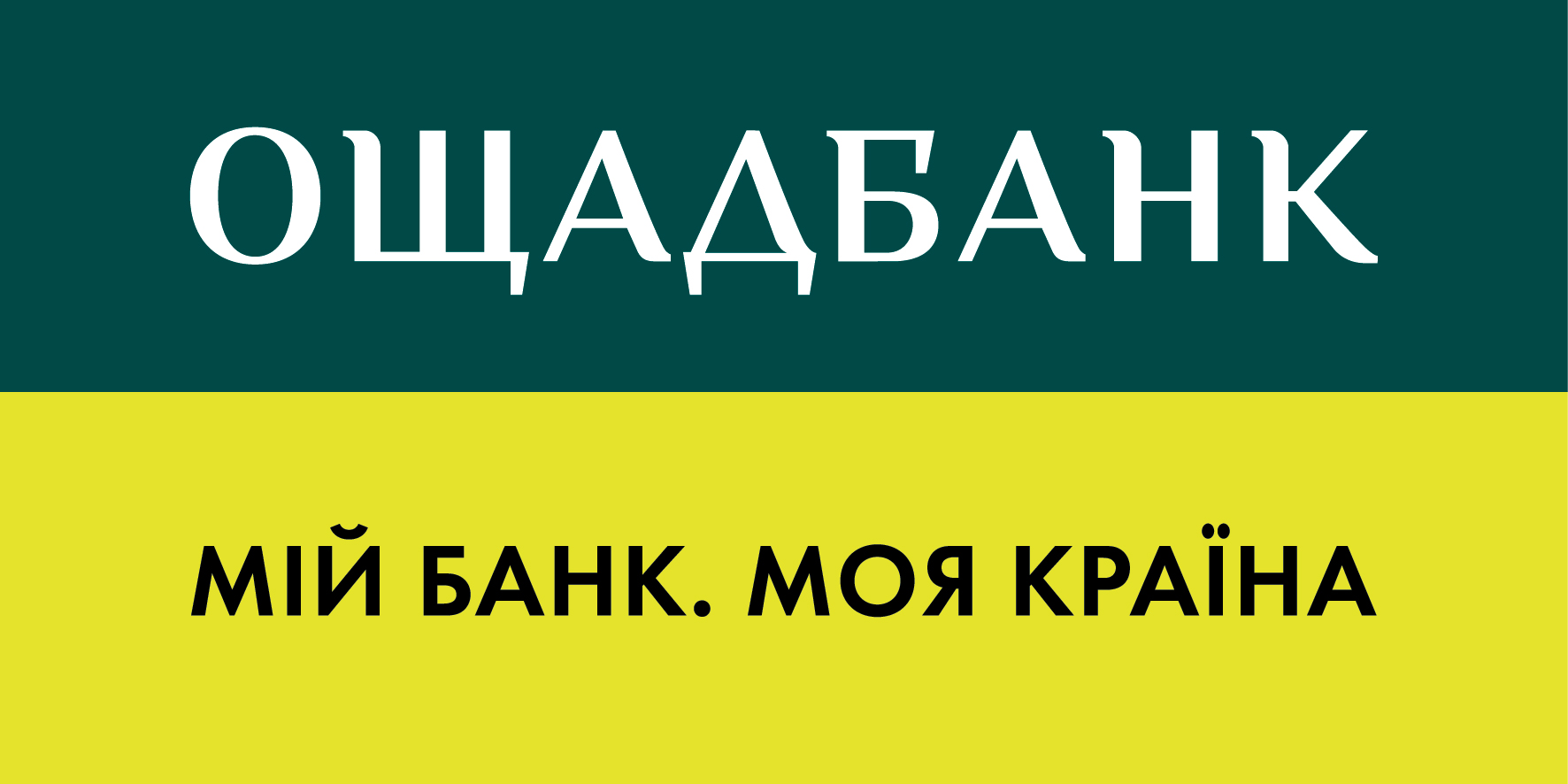 MOBILE-БАНКІНГ
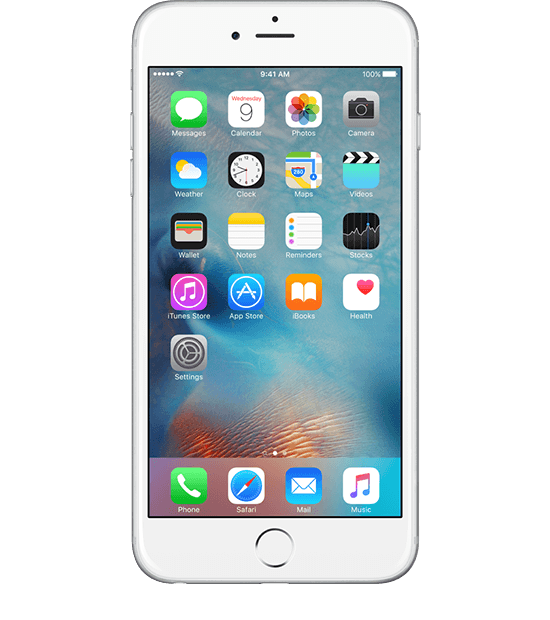 новий mobile-banking це:
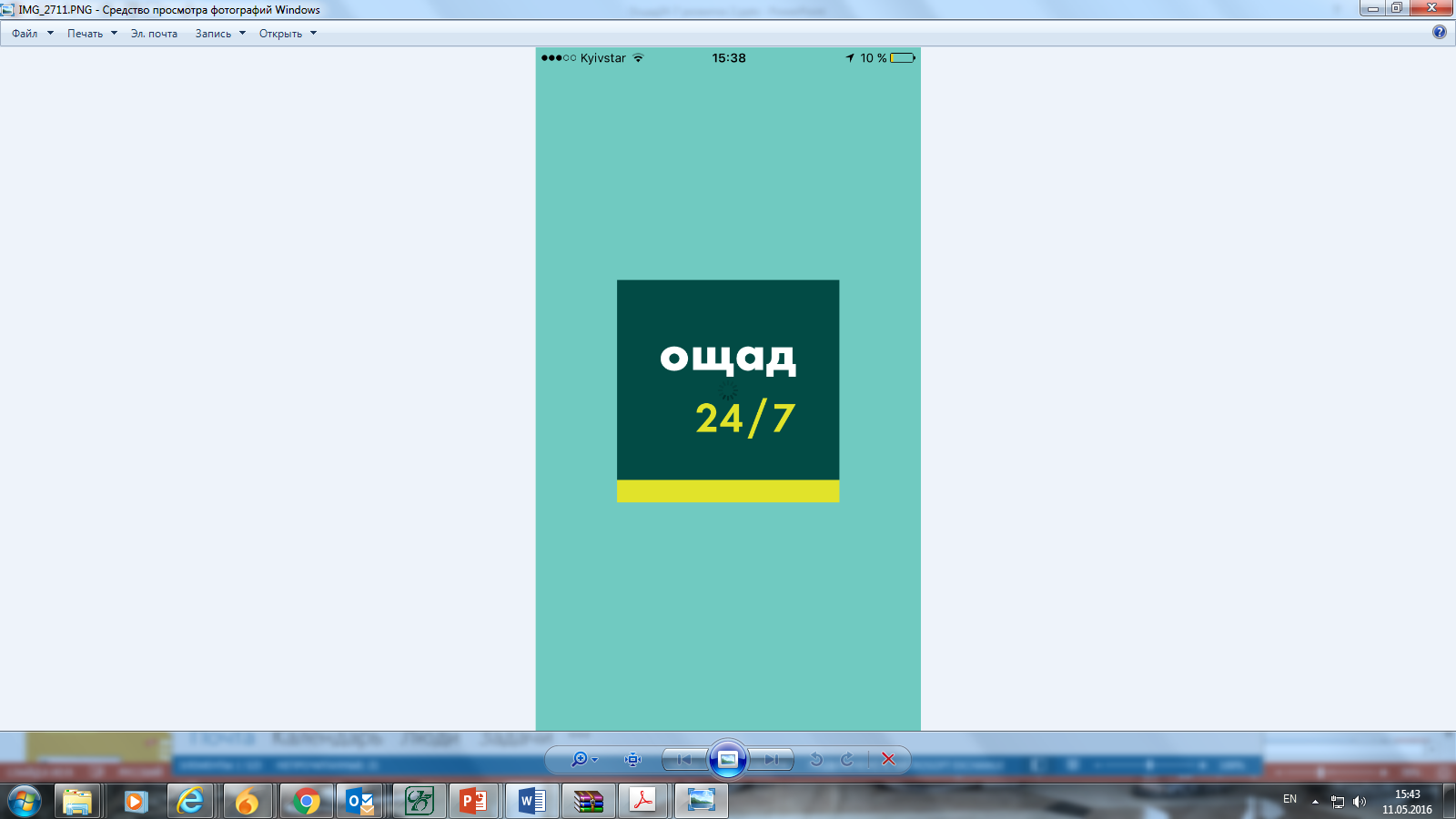 мультиканальна платформа з web-банкінгом
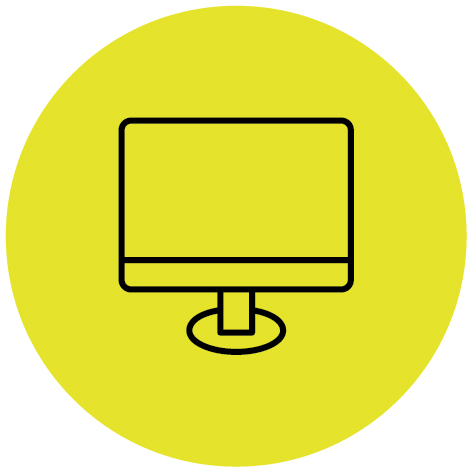 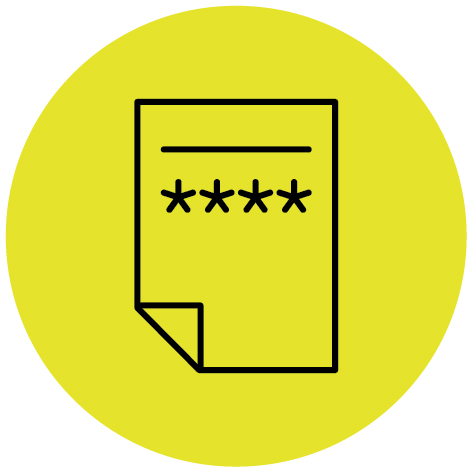 платежі на будь-які рахунки та на вільні реквізити
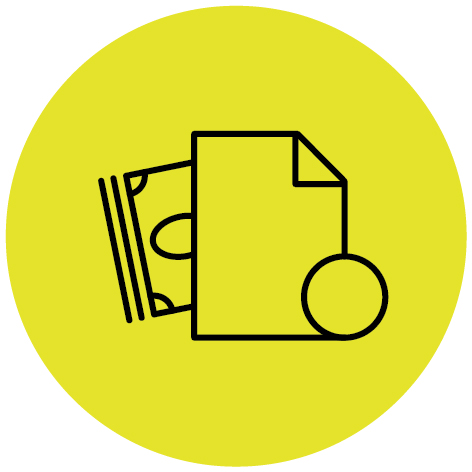 регулярні платежі
геолокація
(відділення, АТМ, ІПТ)
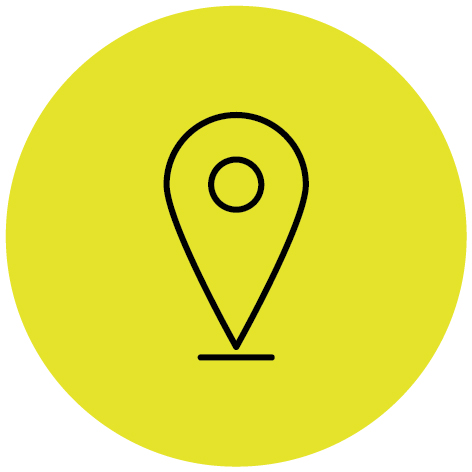 управління послугами
(sms-підключення, блокування картки, управління лімітами тощо)
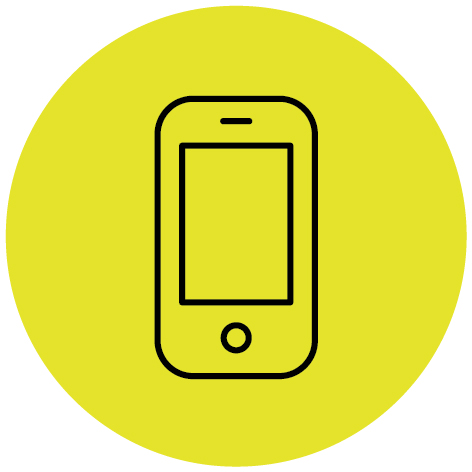 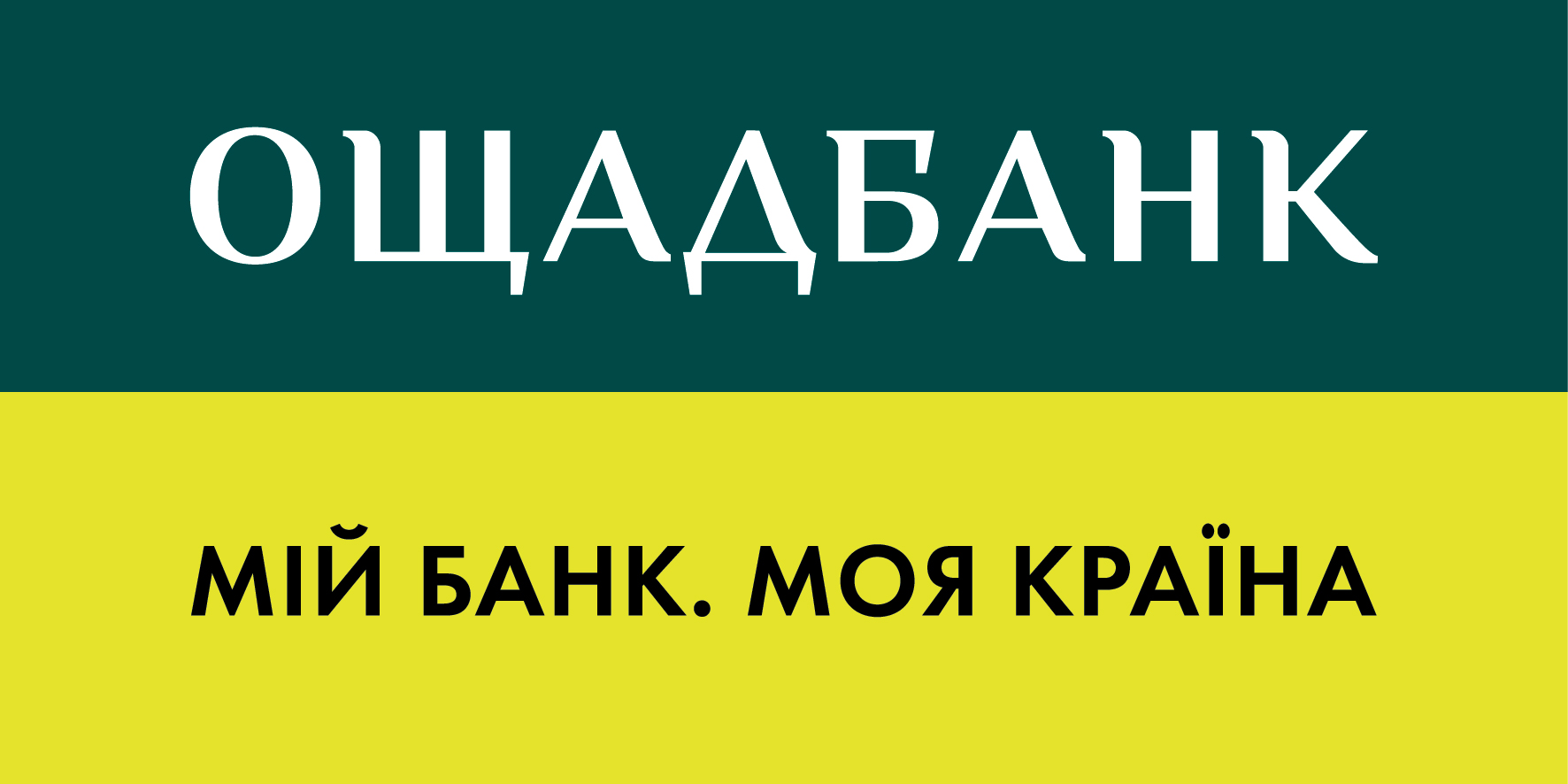 РЕЄСТРАЦІЯ В MOBILE-БАНКІНГУ
проста реєстрація в новому банкінгу
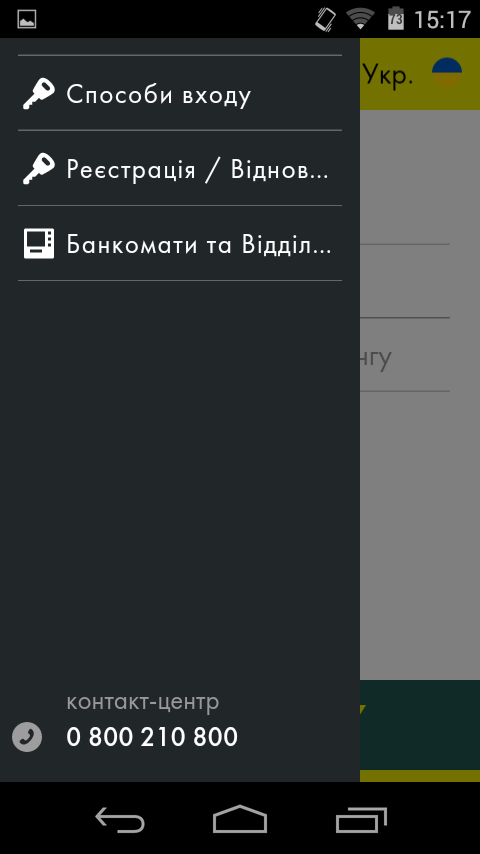 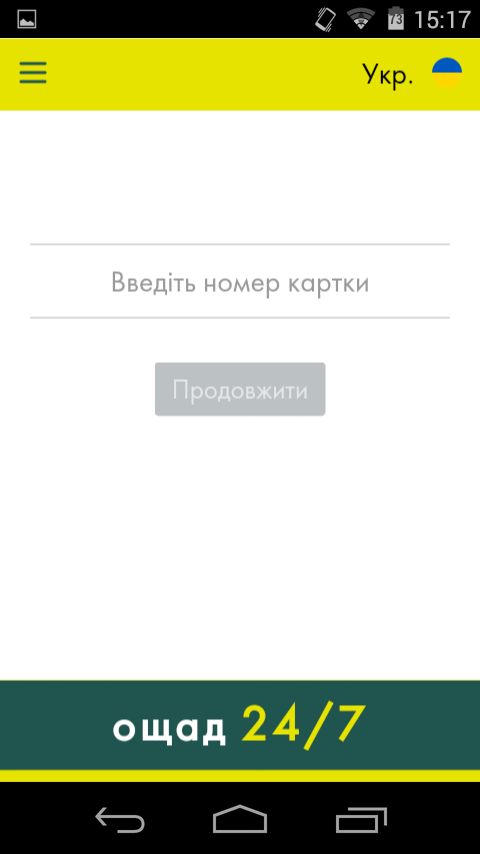 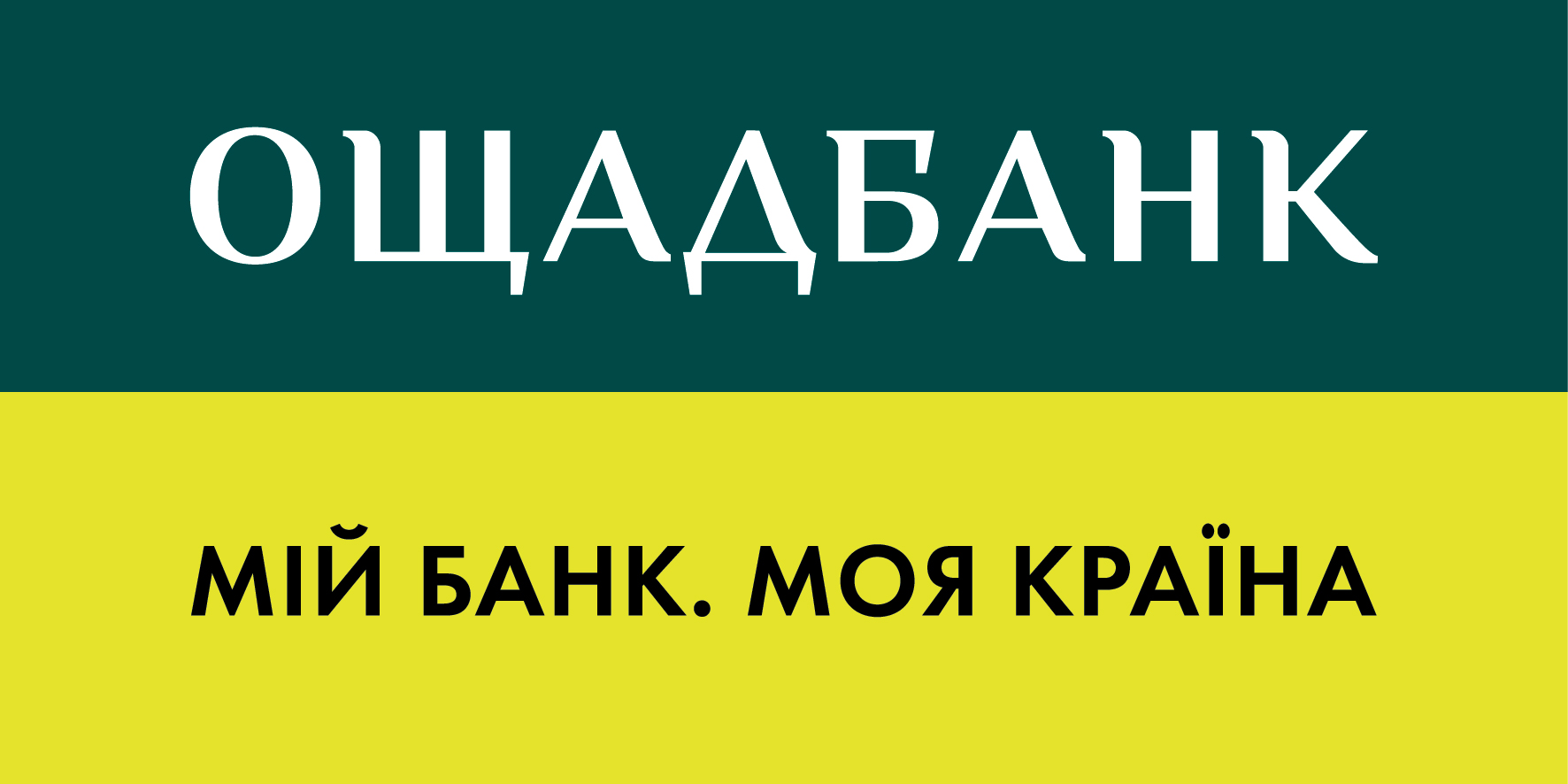 ОПЕРАЦІЇ З РАХУНКАМИ
Розширений функціонал за рахунок платіжних сервісів та платежів на довільні реквізити
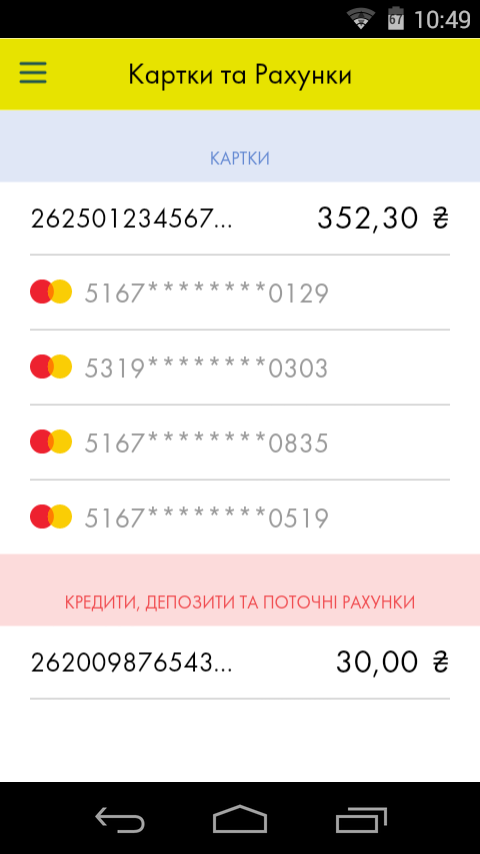 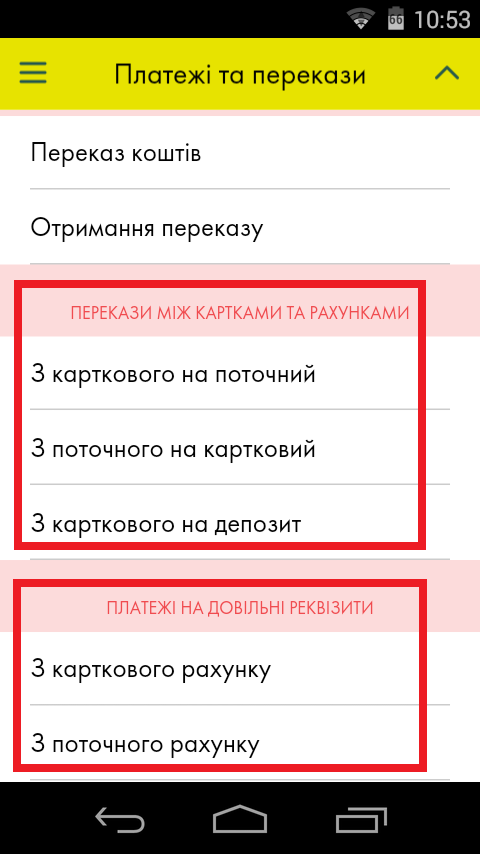 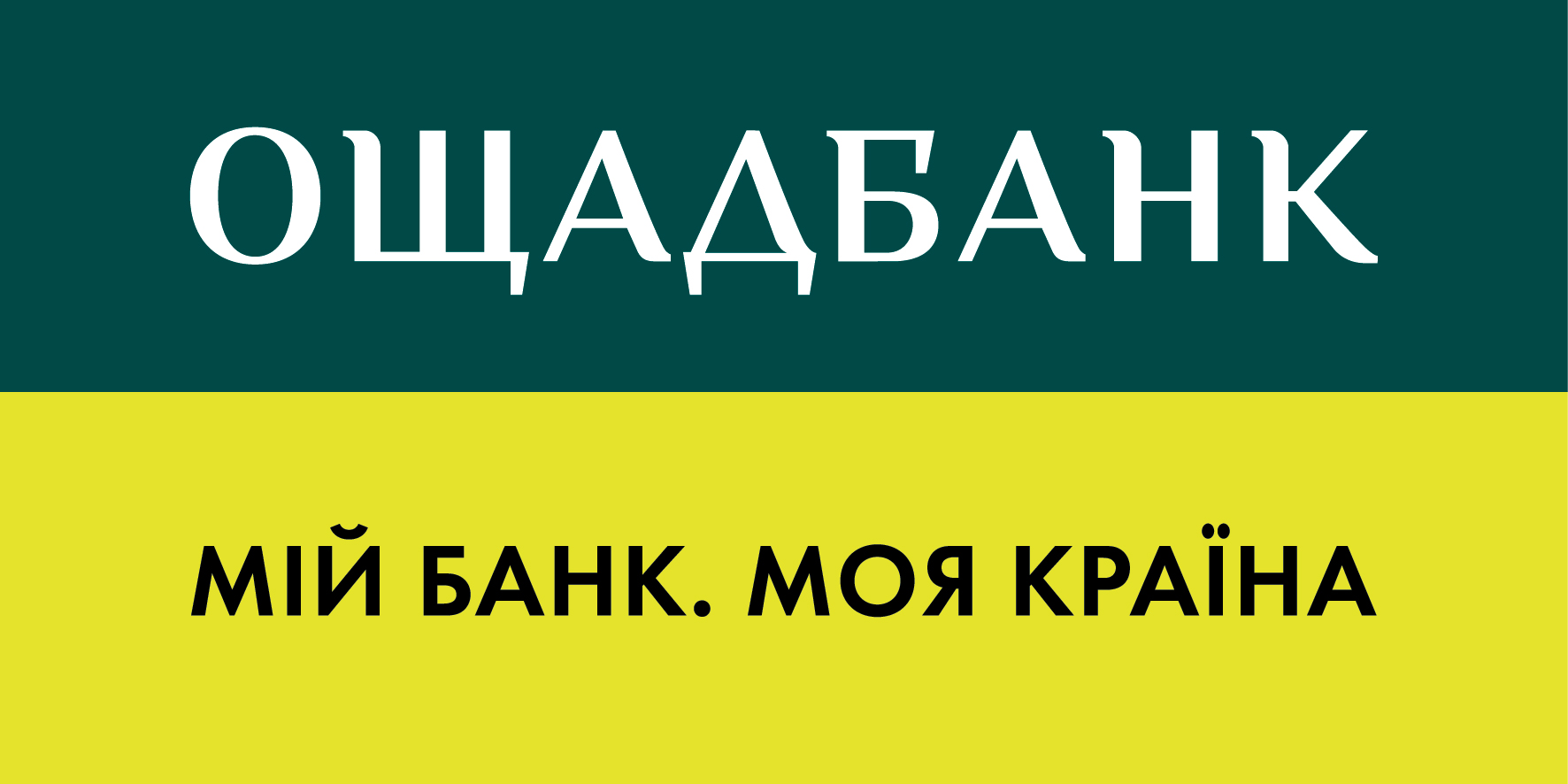 ПЛАТЕЖІ НА ДОВІЛЬНІ РЕКВІЗИТИ
платежі на довільні реквізити
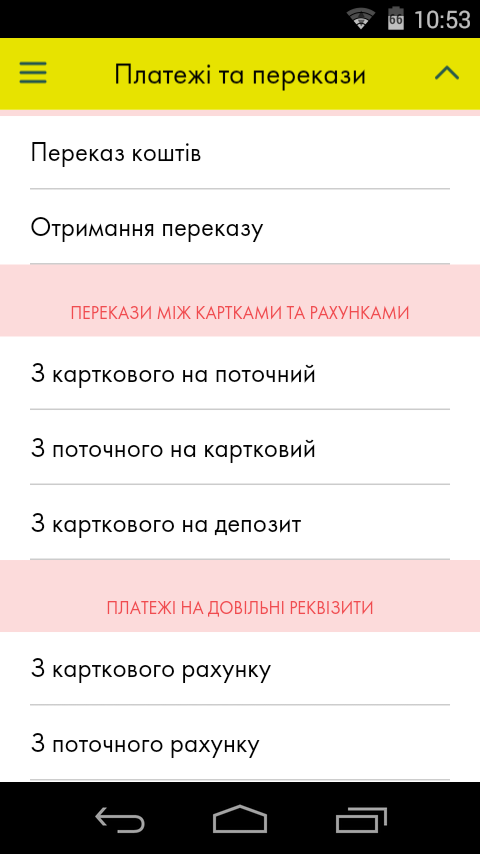 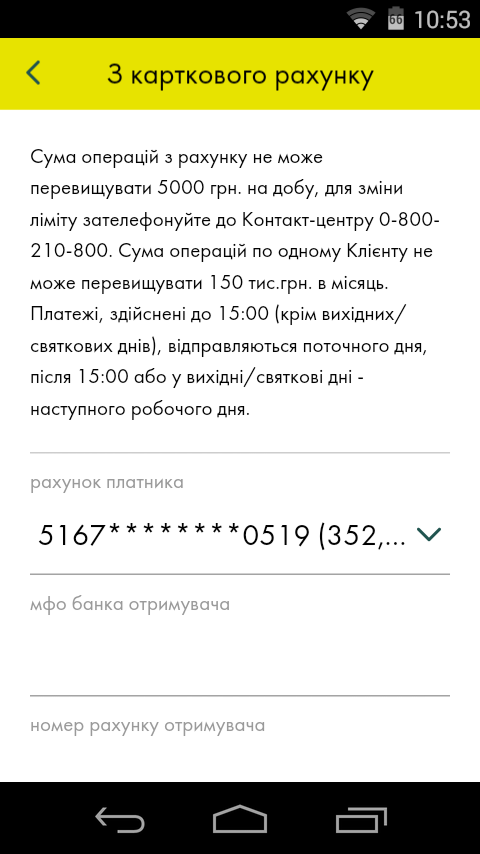 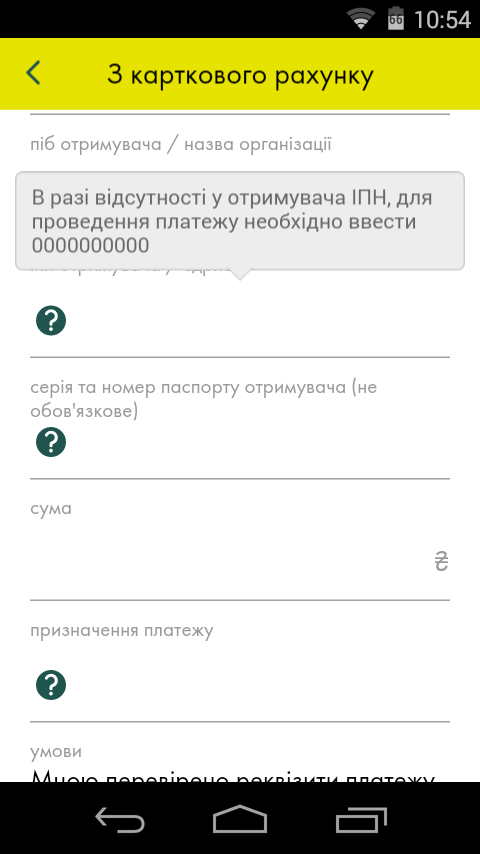 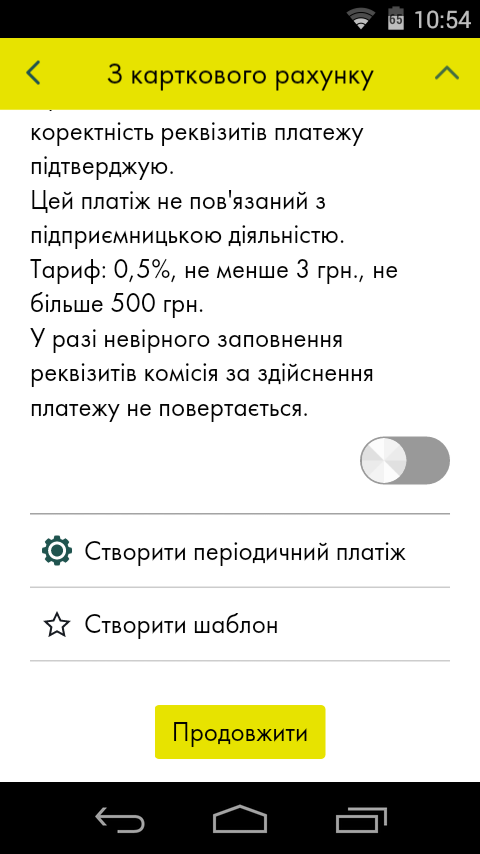 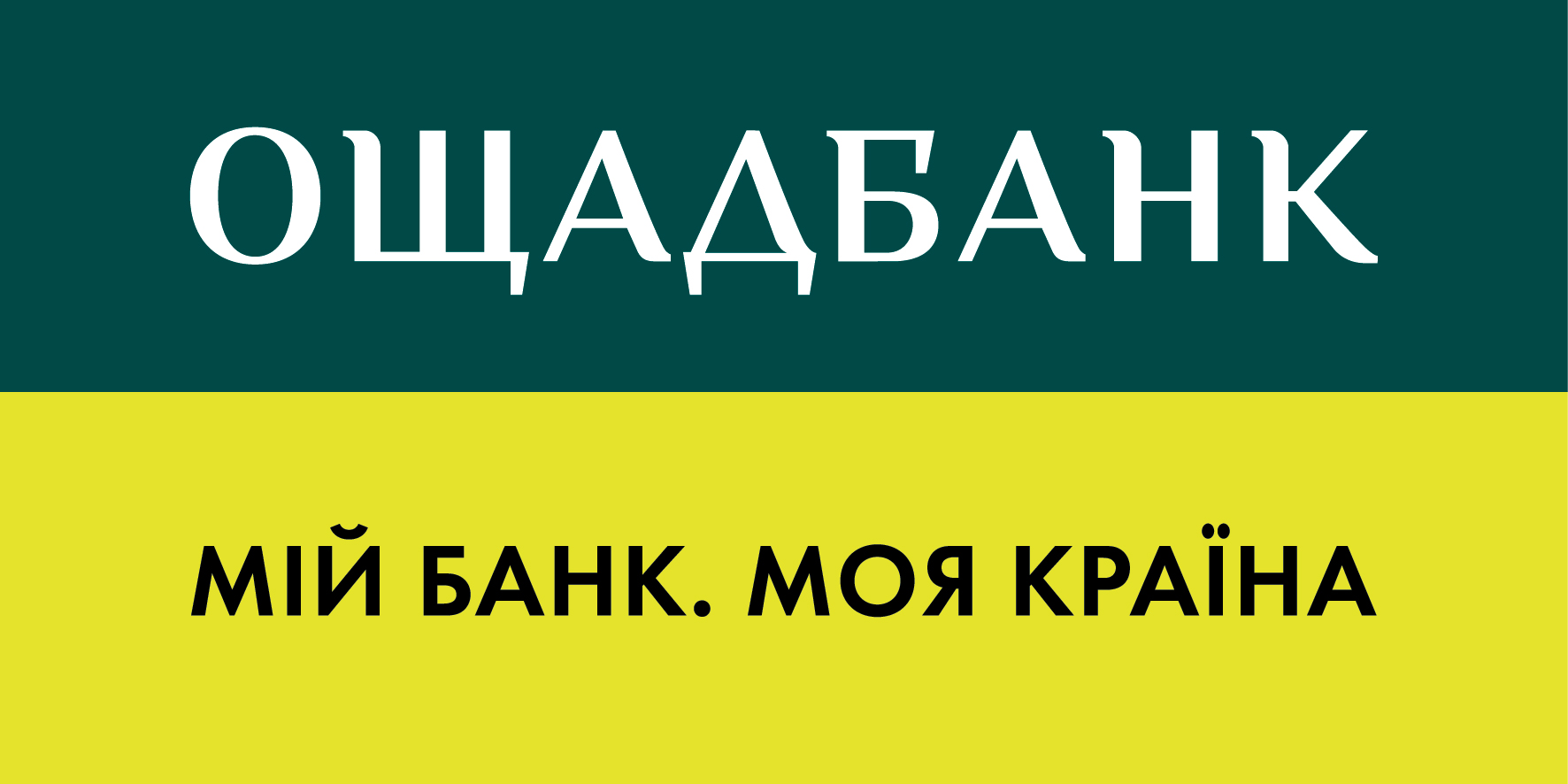 ПЕРІОДИЧНІ ПЛАТЕЖІ ТА ШАБЛОНИ
регулярні (періодичні) платежі
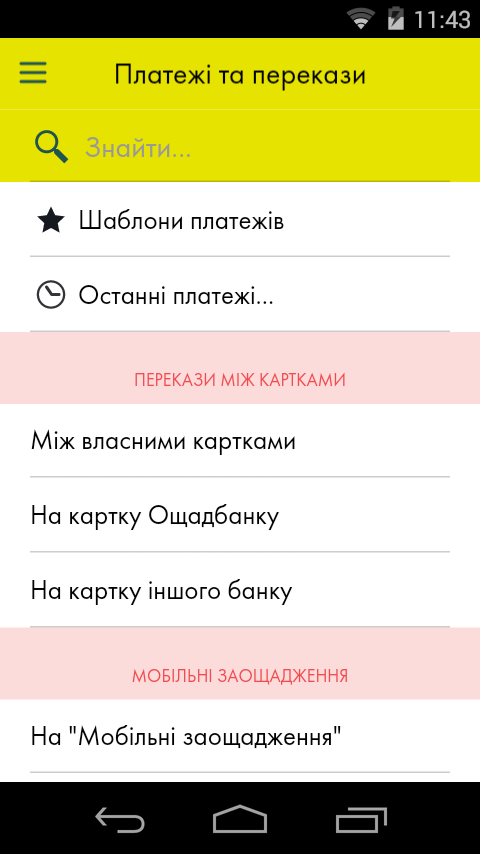 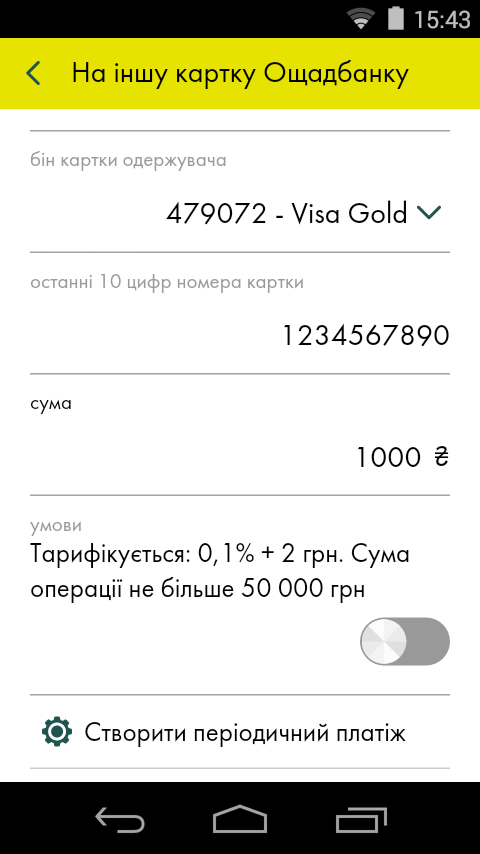 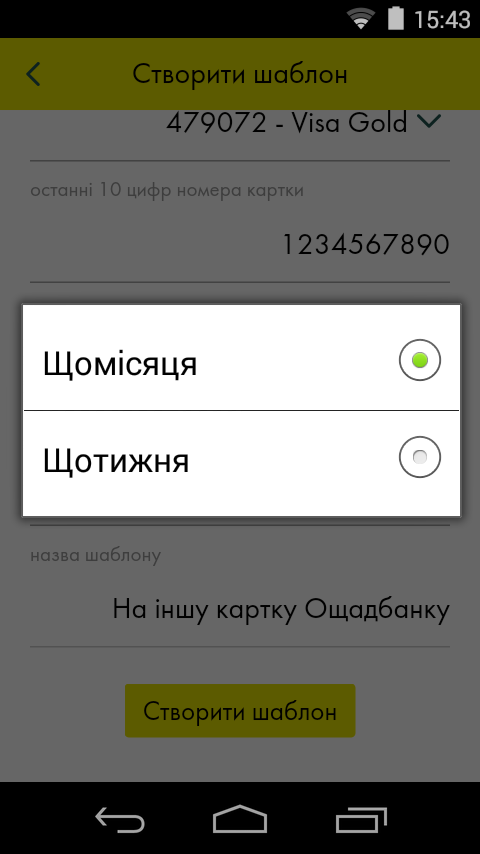 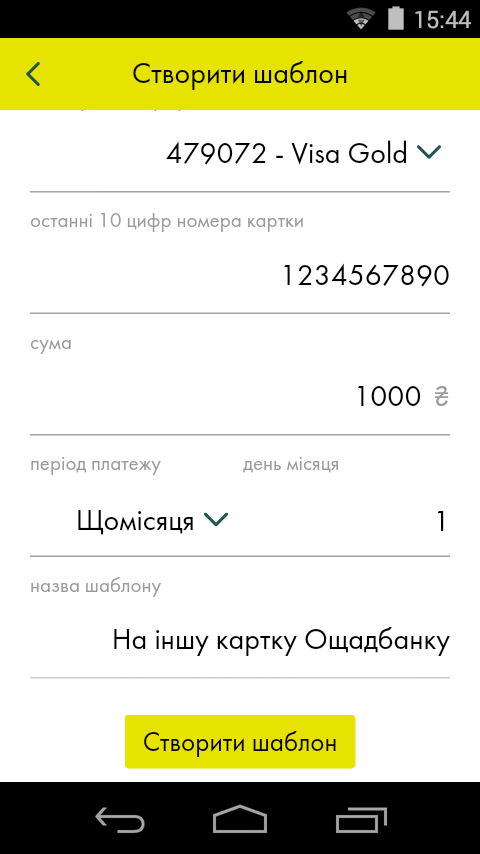 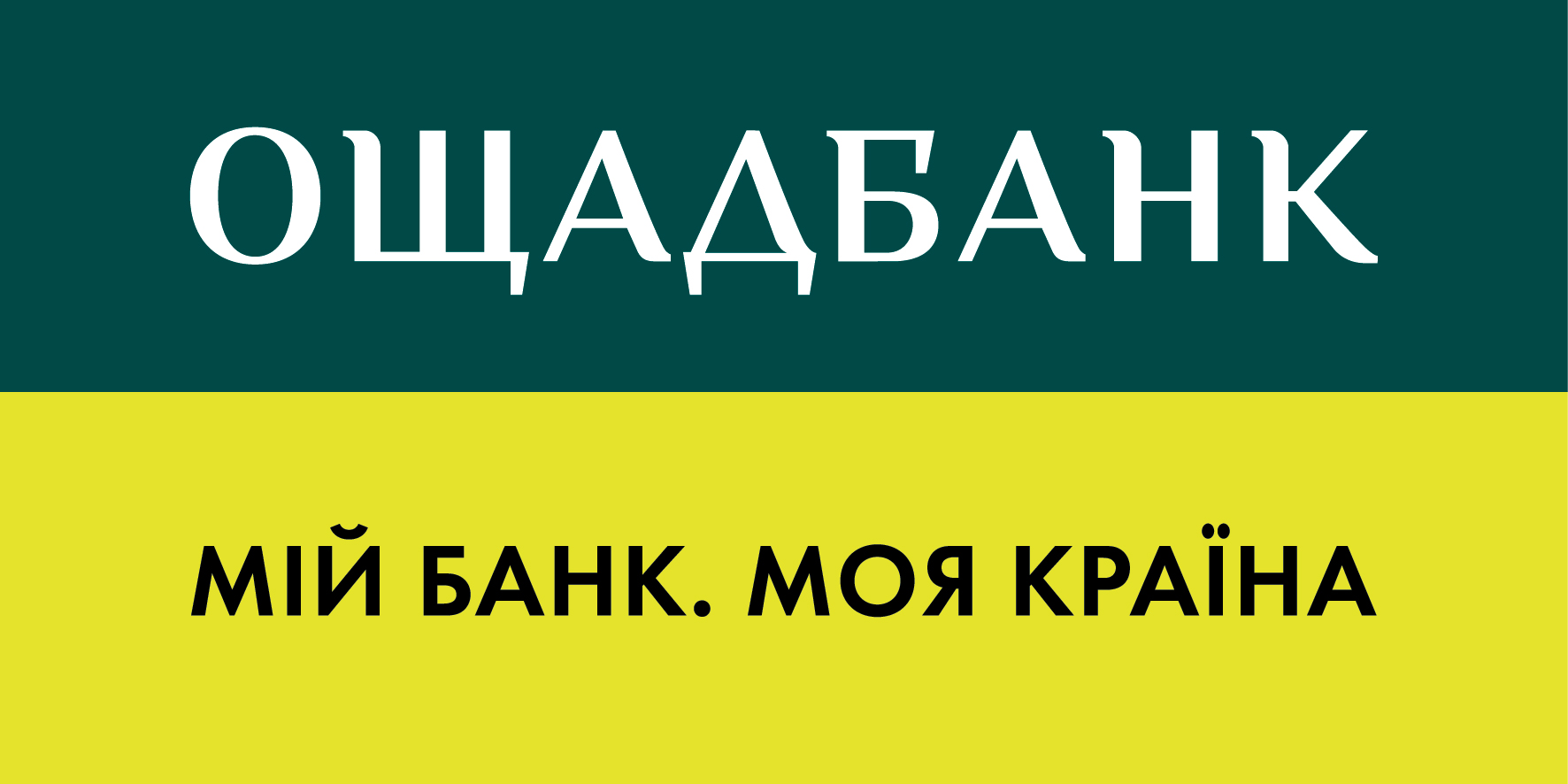 ПОПОВНЕННЯ МОБІЛЬНОГО ТЕЛФОНУ
Функція поповнення мобільного телефону дозволяє не помилитися номером мобільного
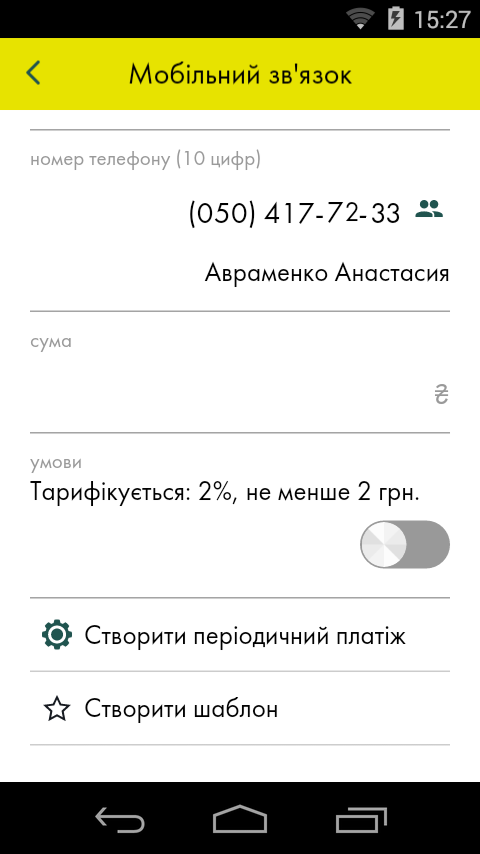 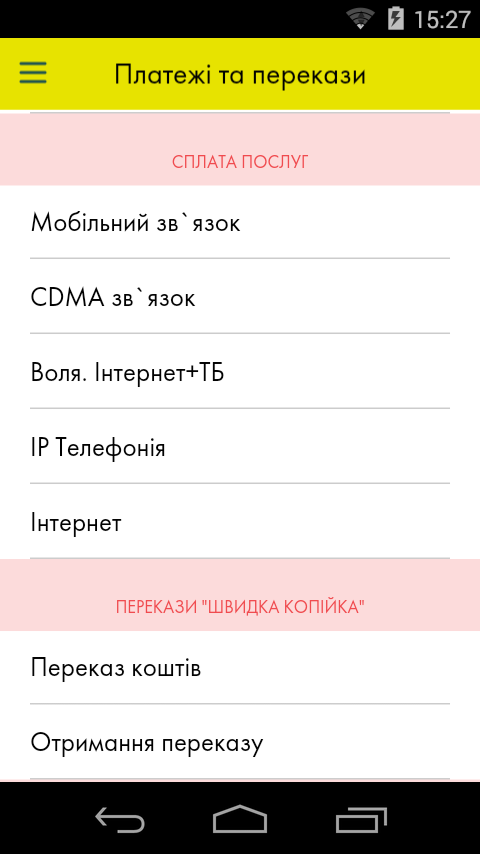 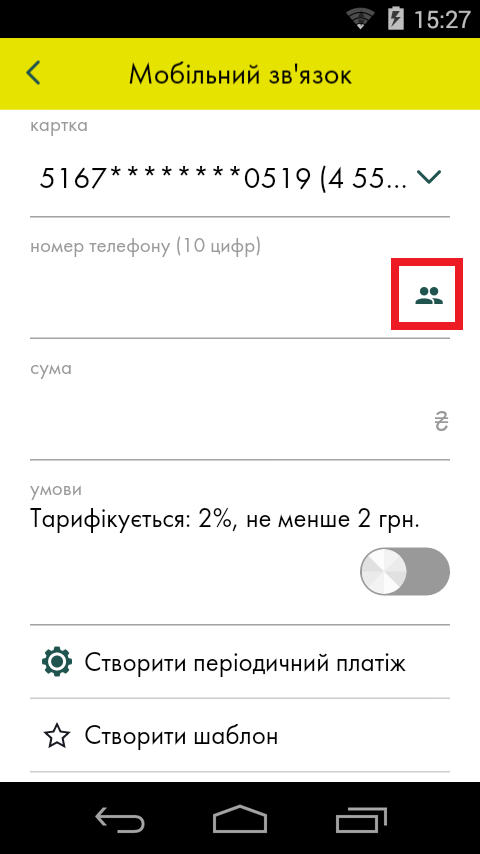 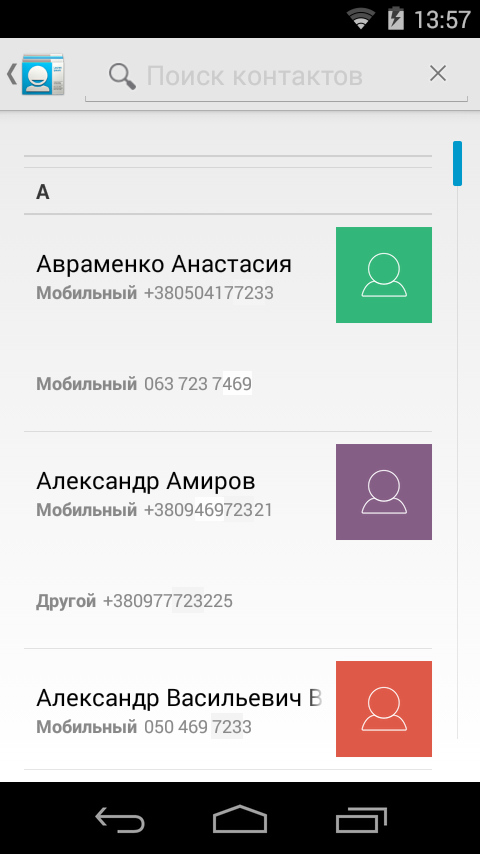 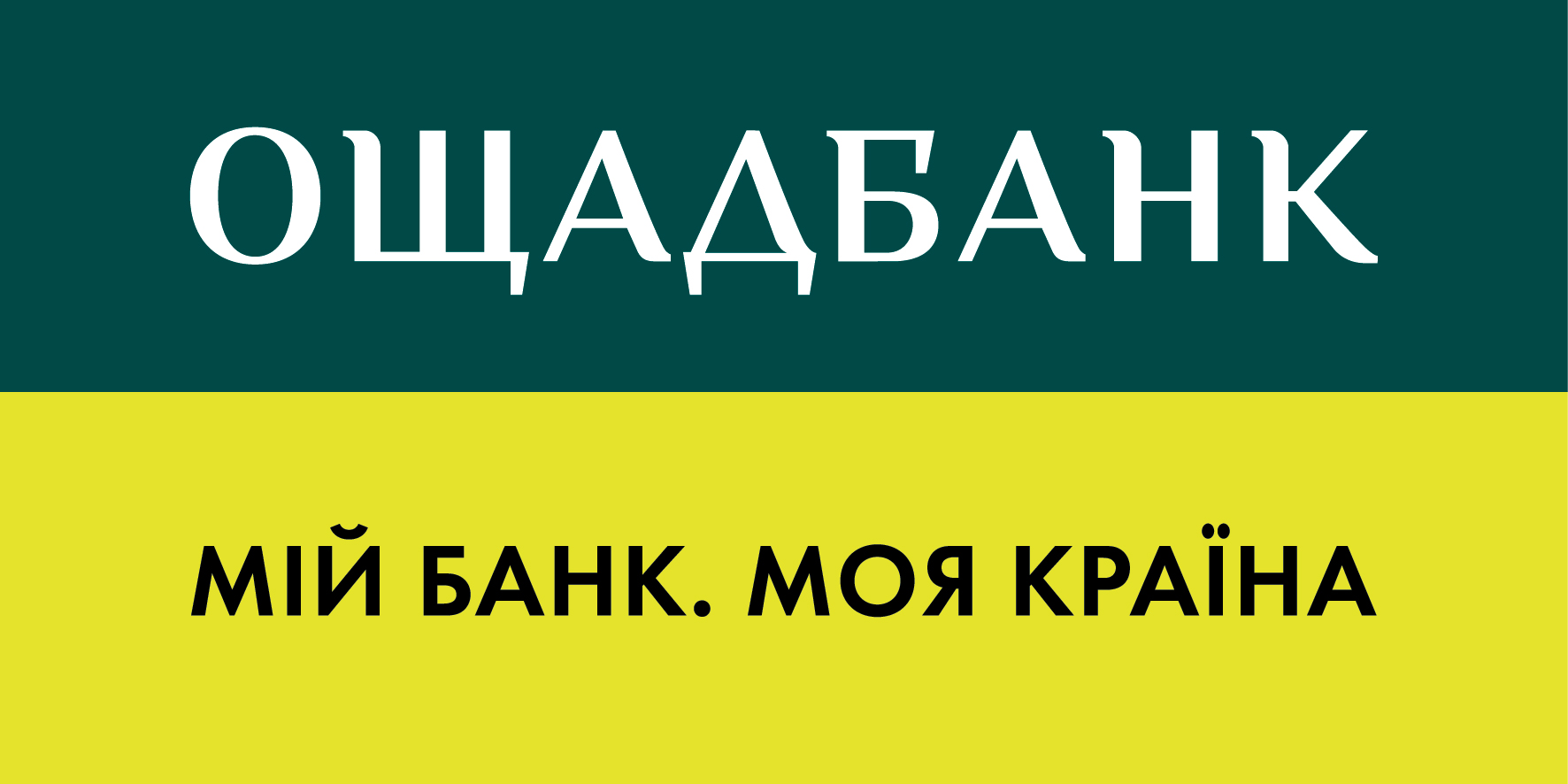 НАЛАШТУВАННЯ СМС-ПОВІДОМЛЕНЬ
підключення/відключення карток до послуги смс-повідомлень
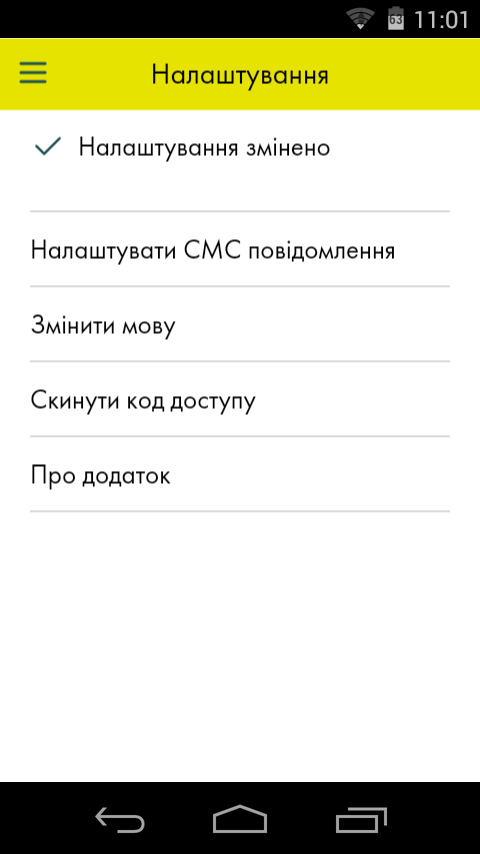 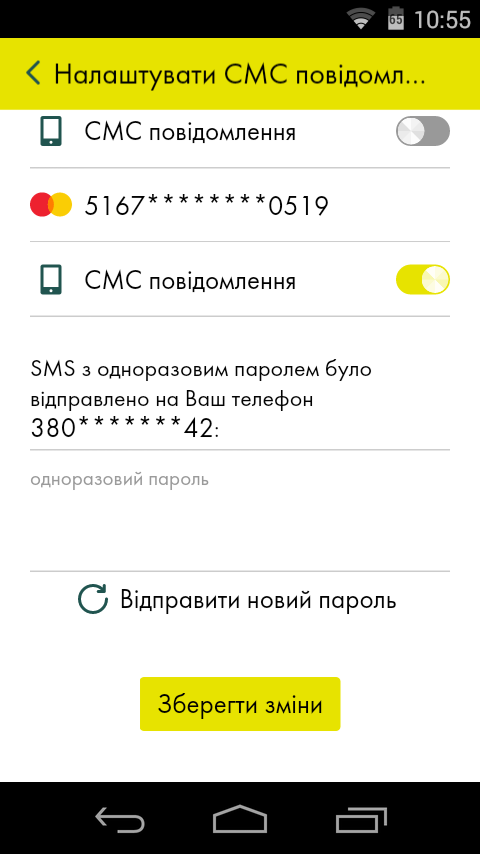 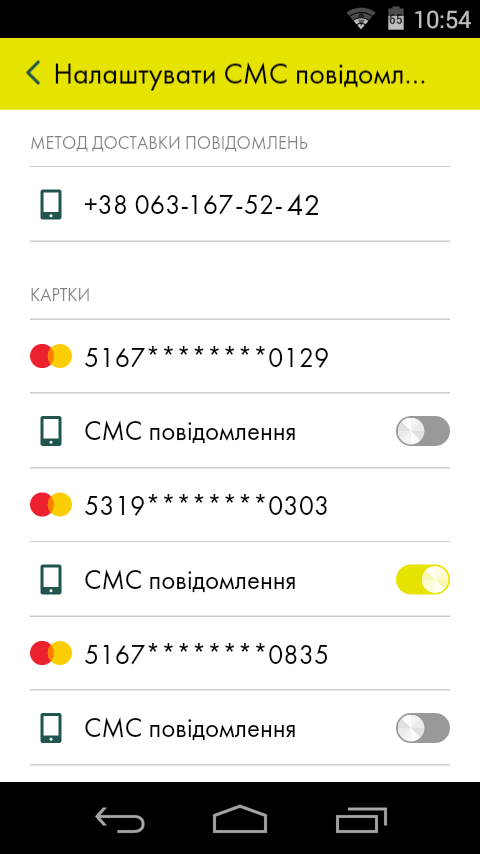 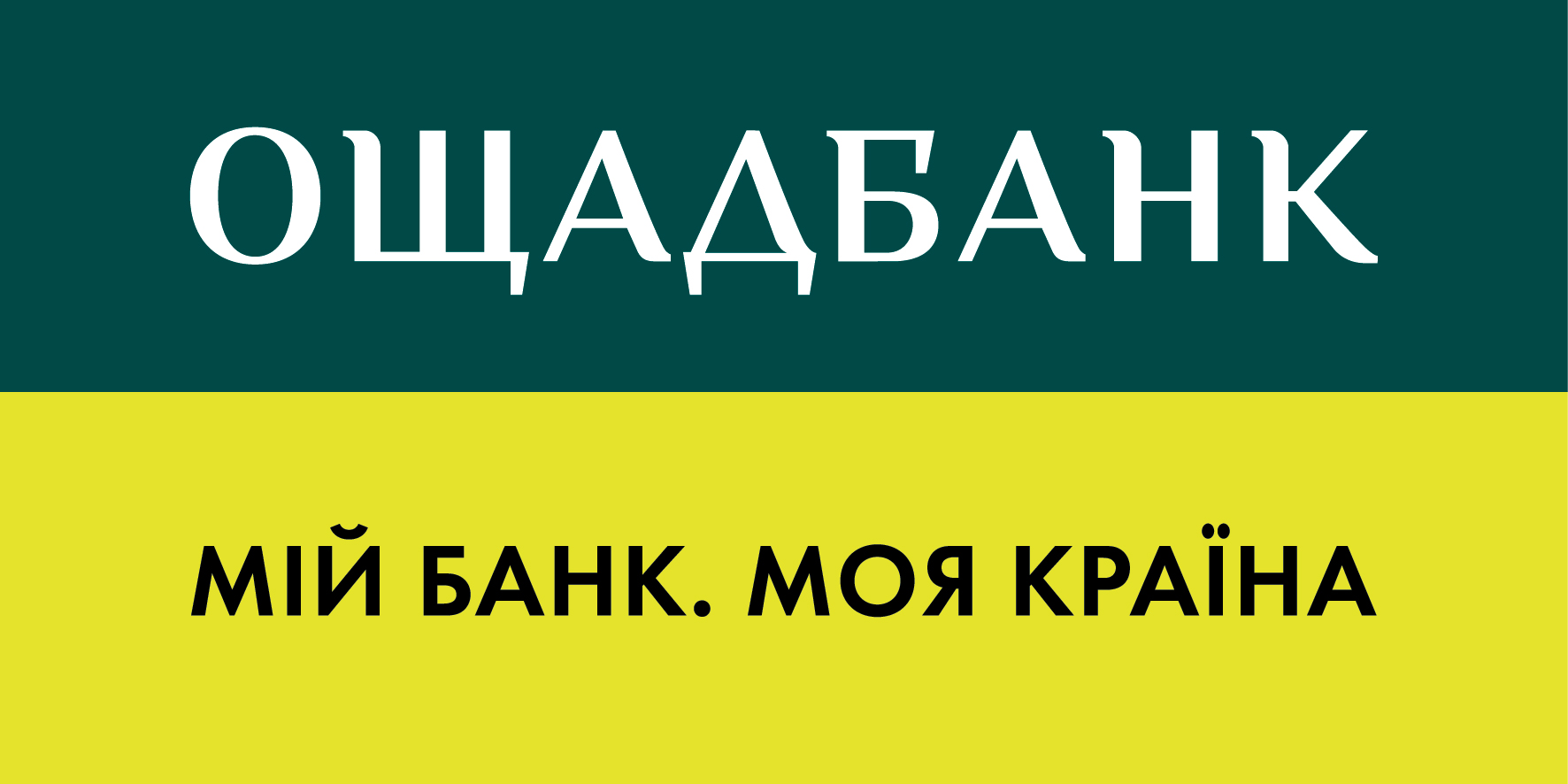 ЗМІНА НОМЕРУ ТЕЛЕФОНУ ДЛЯ СМС
зміна номеру телефону послуги смс-повідомлень
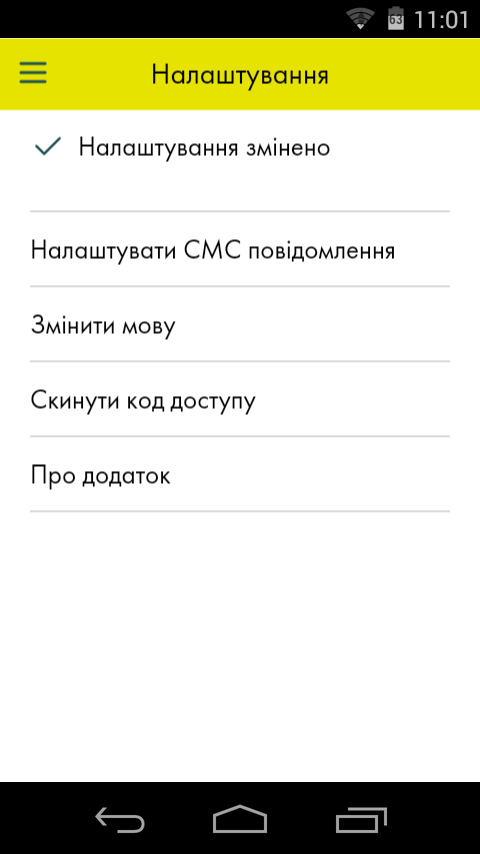 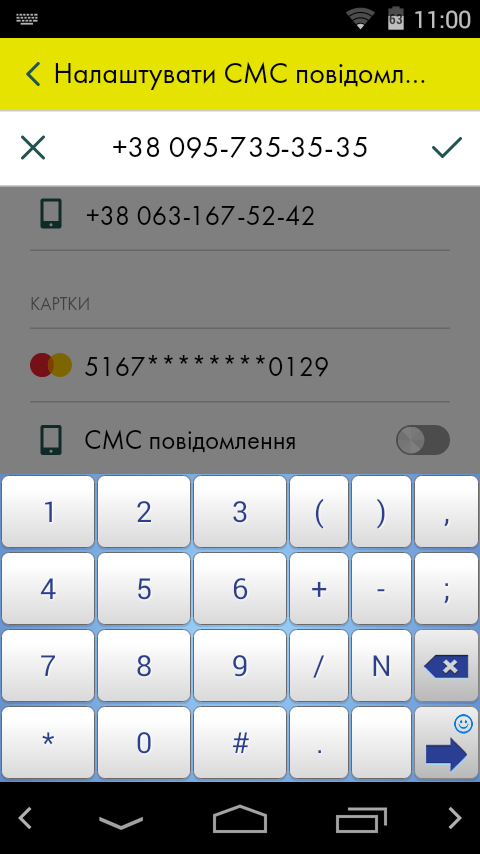 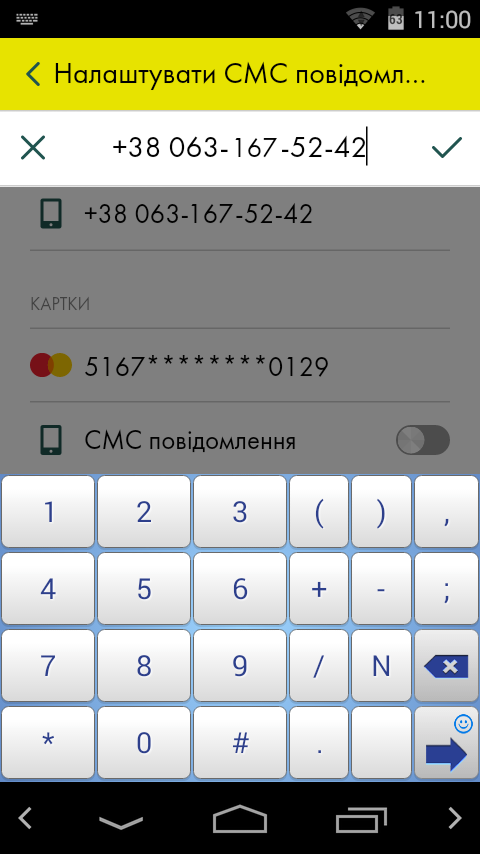 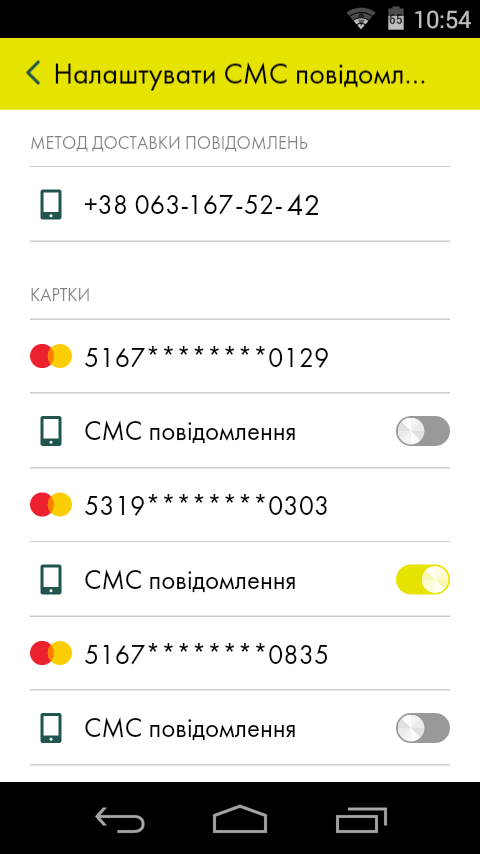 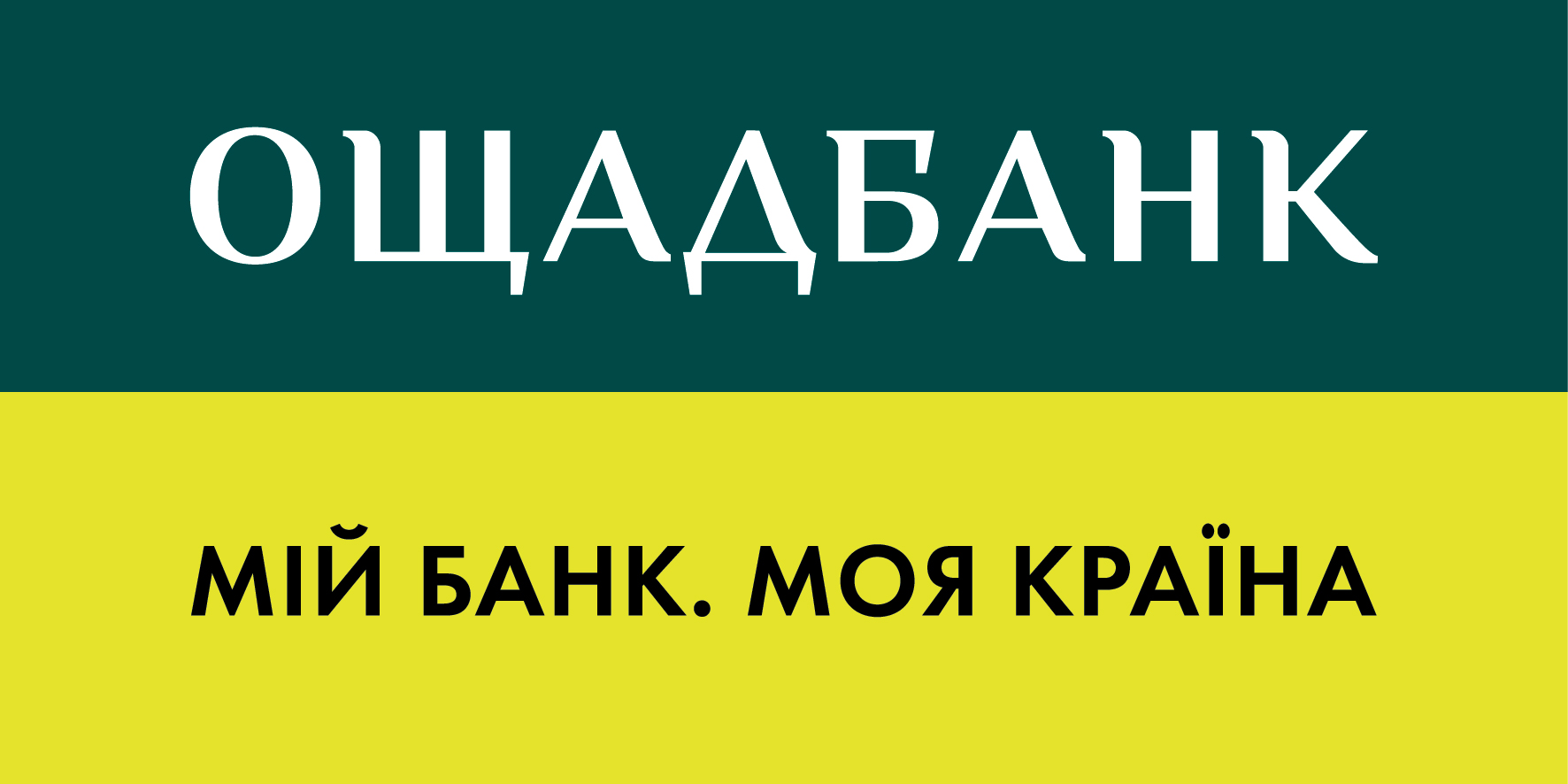 ОПТИМІЗАЦІЯ МЕНЮ
сервіси по картках тепер в одному меню
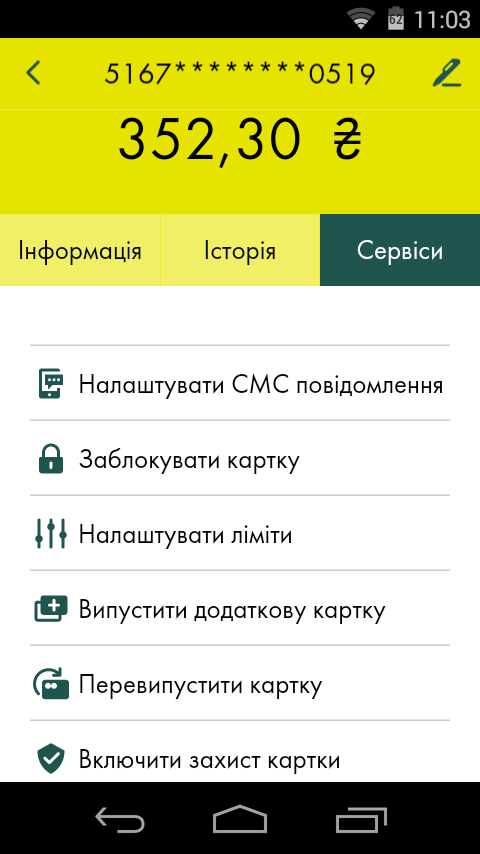 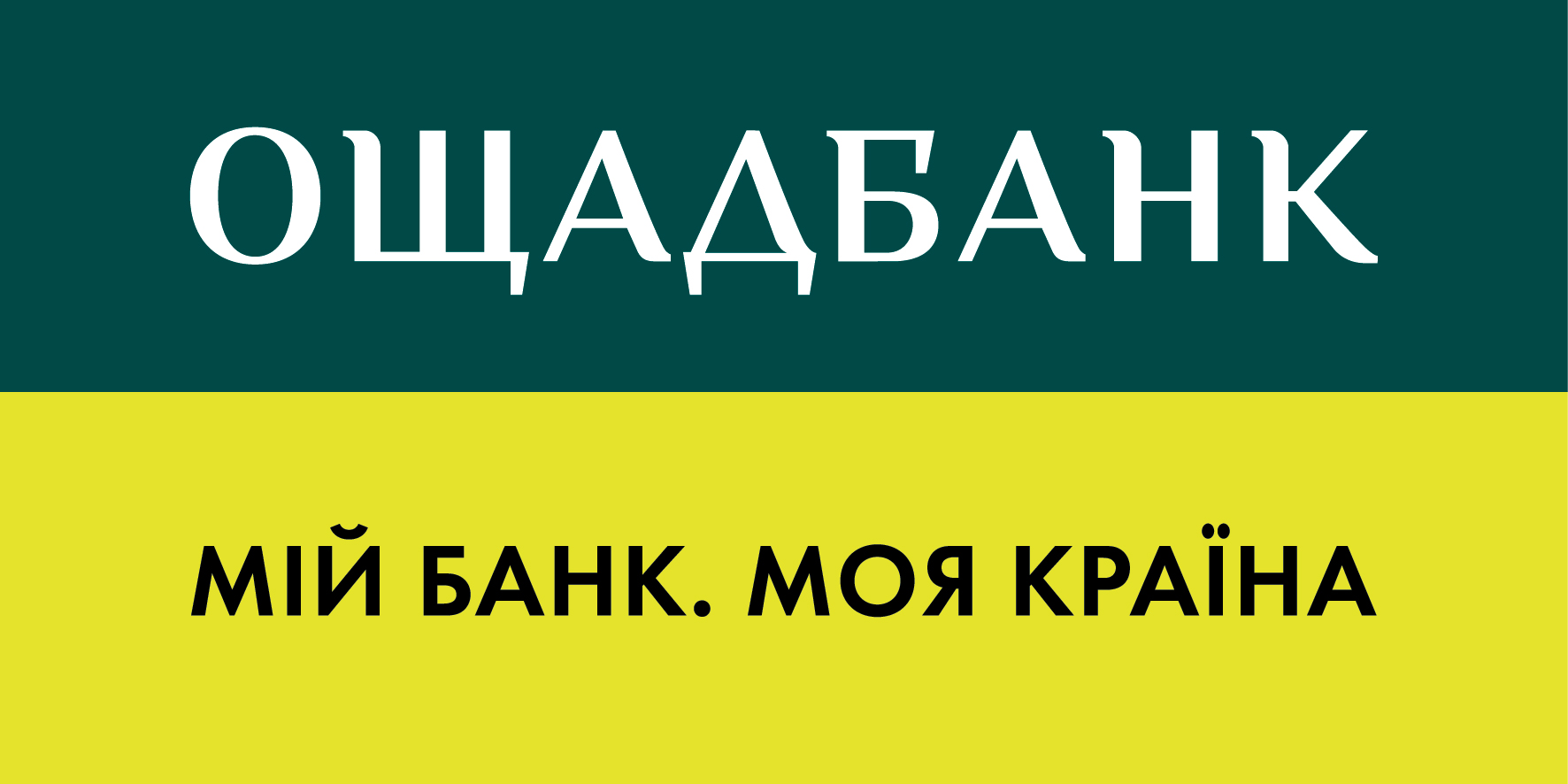 ІСТОРІЯ ОПЕРАЦІЙ
всі операції разом в одному меню
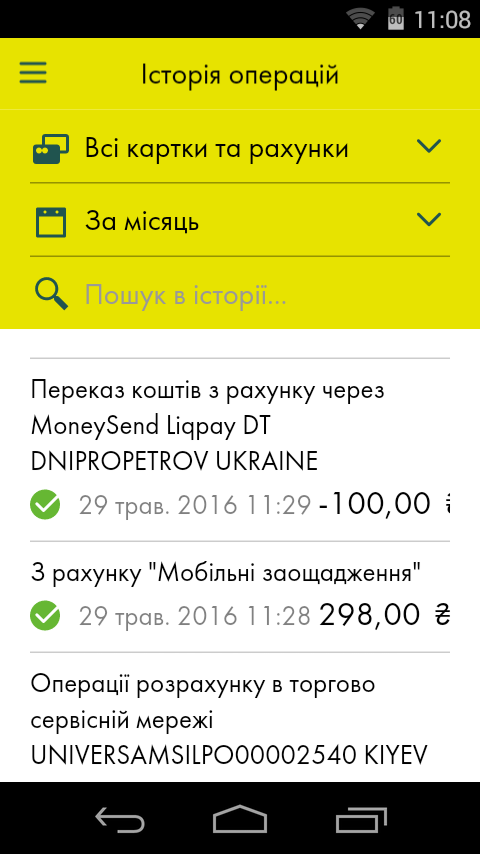 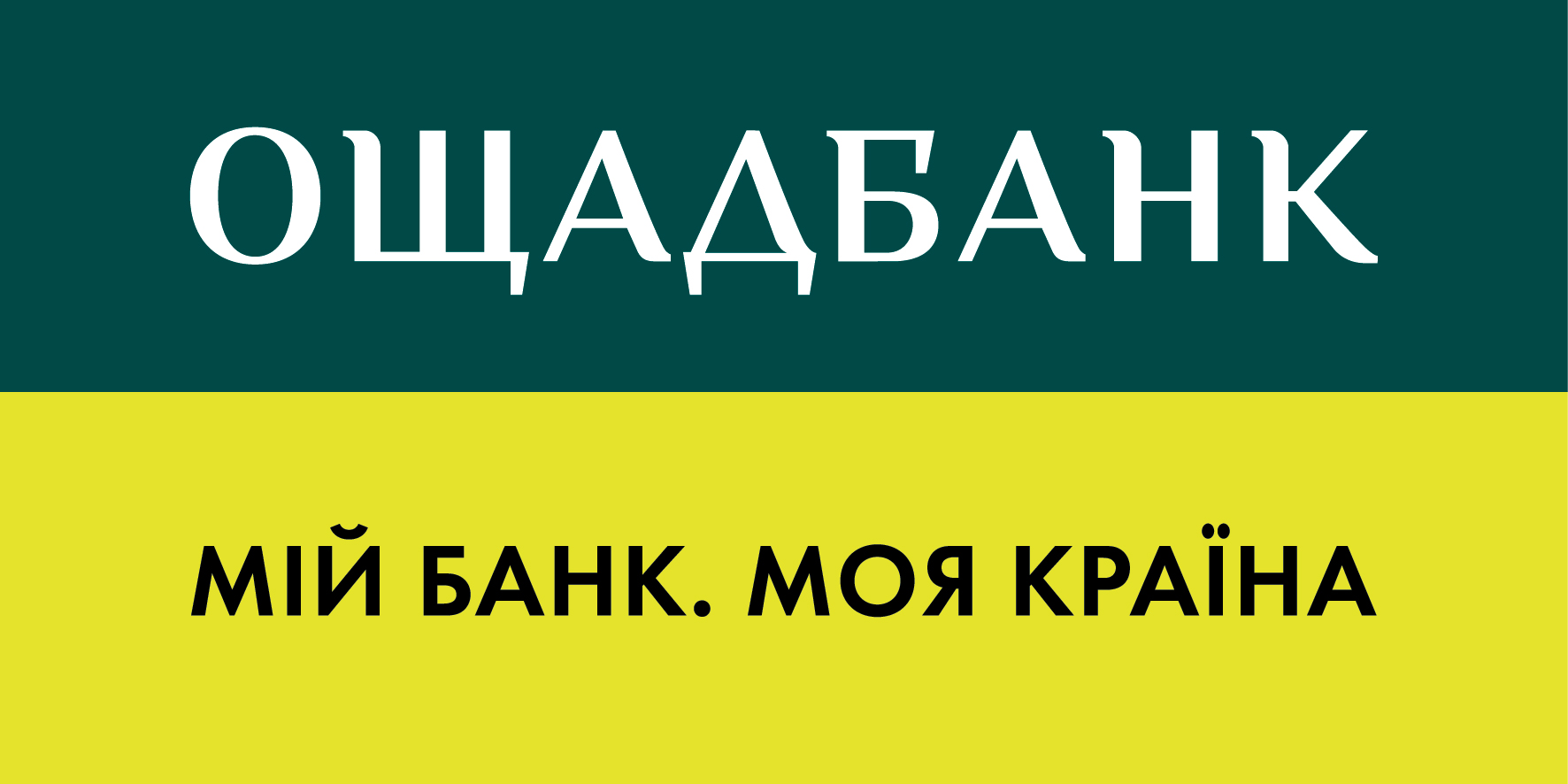 КАРТА ВІДДІЛЕНЬ, АТМ ТА ІПТ
гео-локація – банкомати та відділення
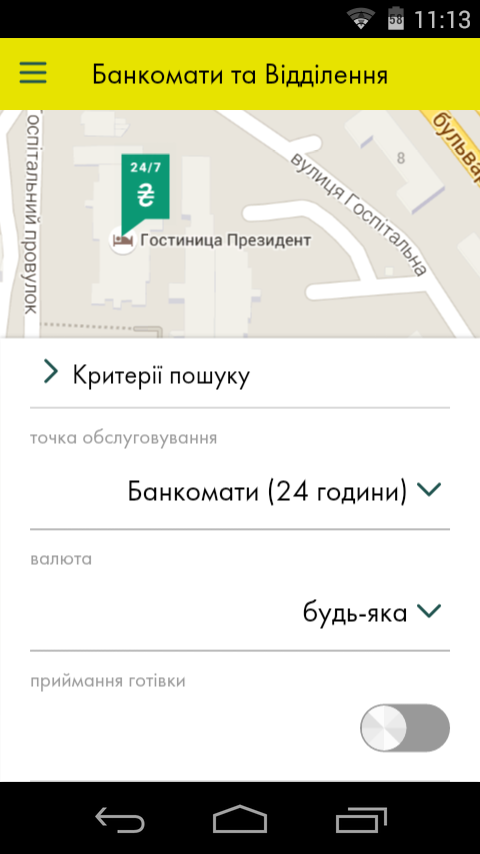 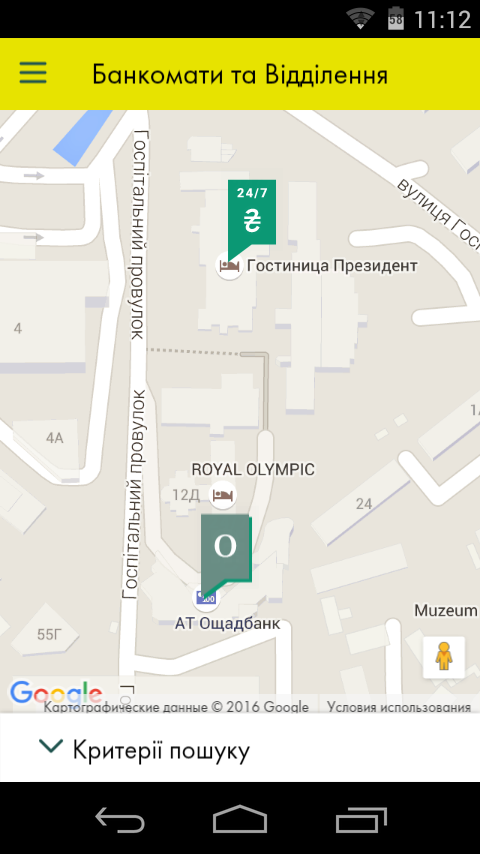 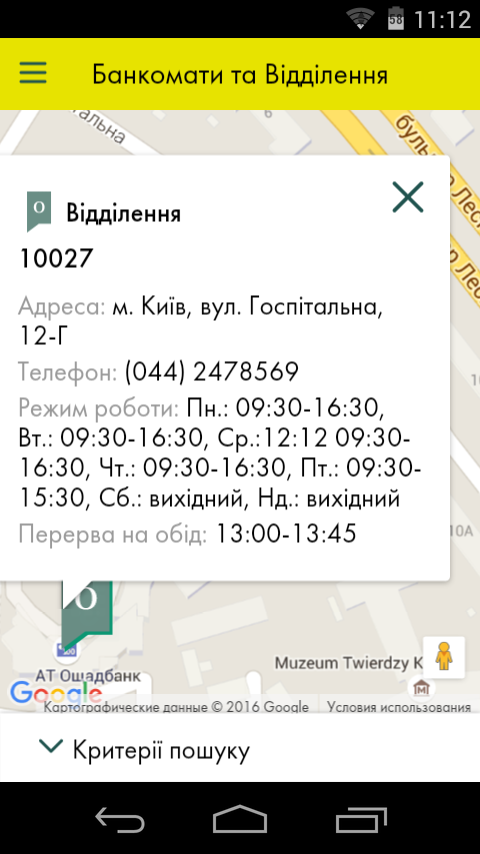 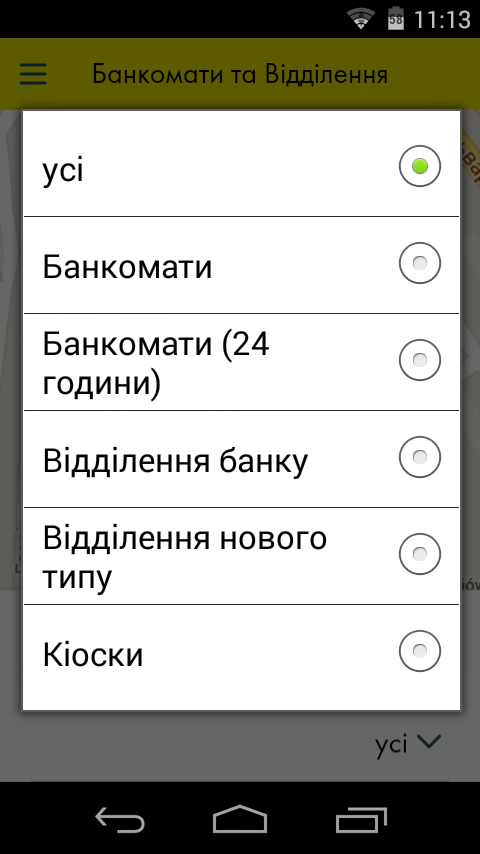 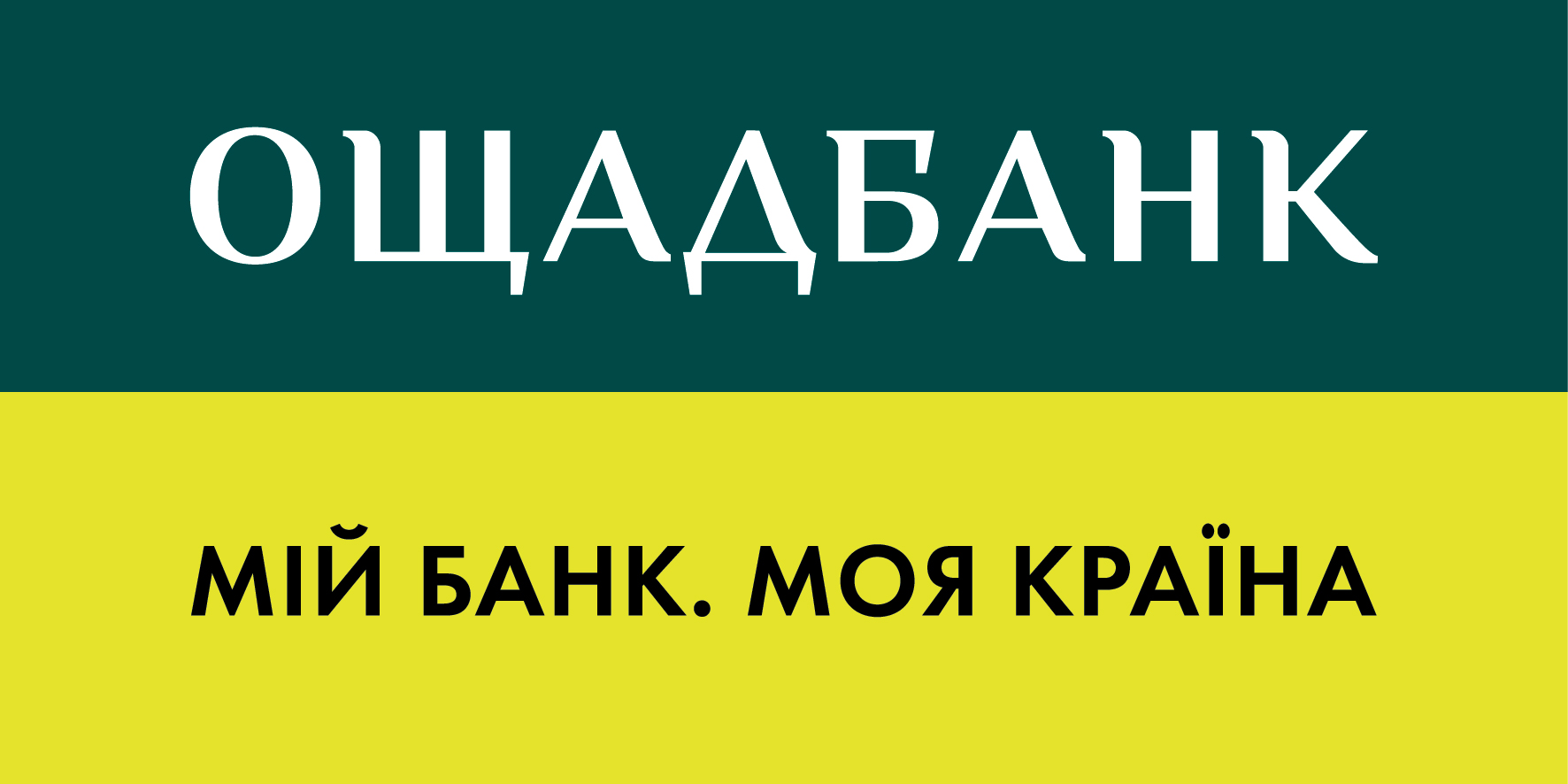 ГЕО-ЛІМІТИ ТА ЗАХИСТ КАРТКИ
гео-обмеження (гео-ліміти) та захист картки (транзакційне вікно)
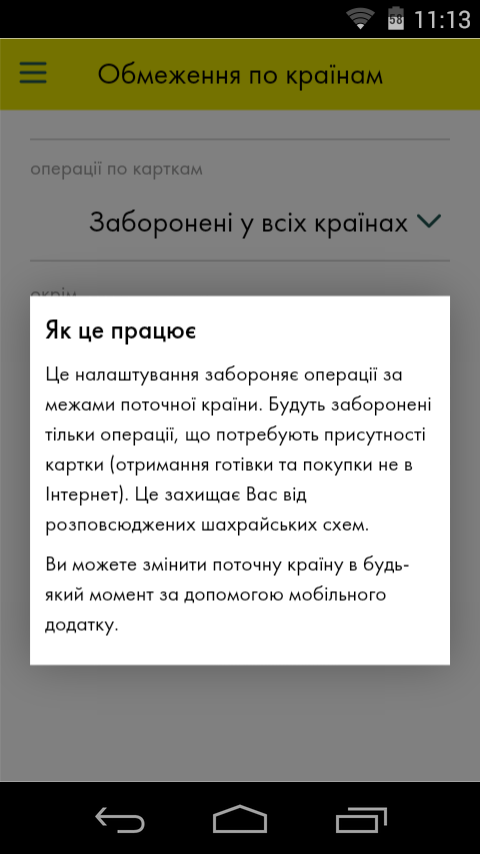 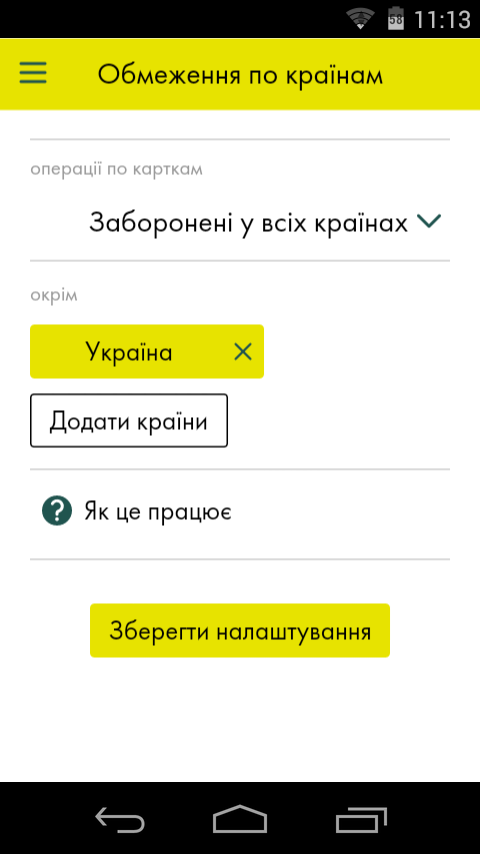 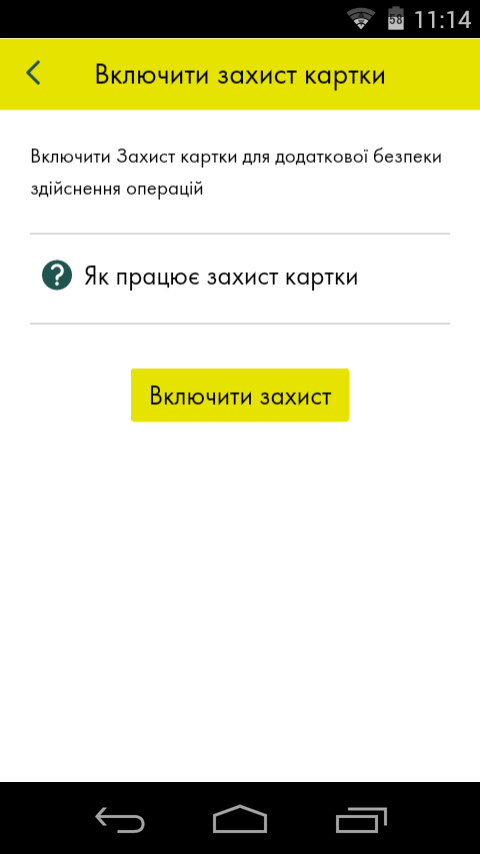 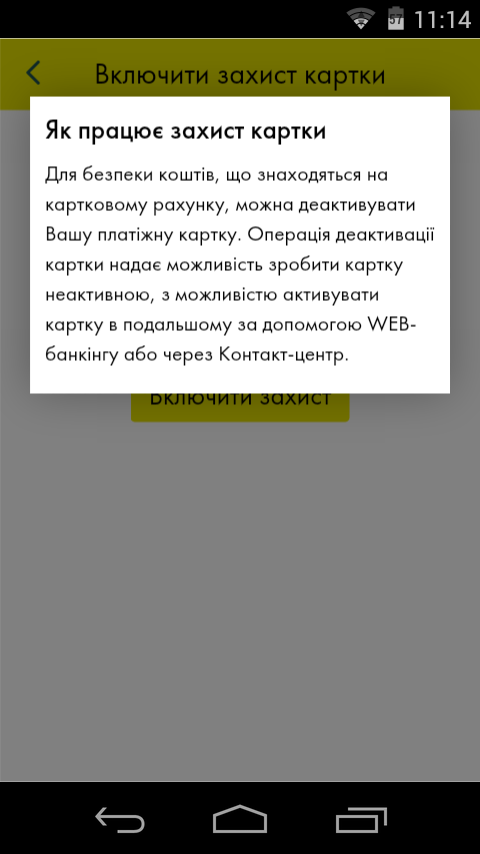 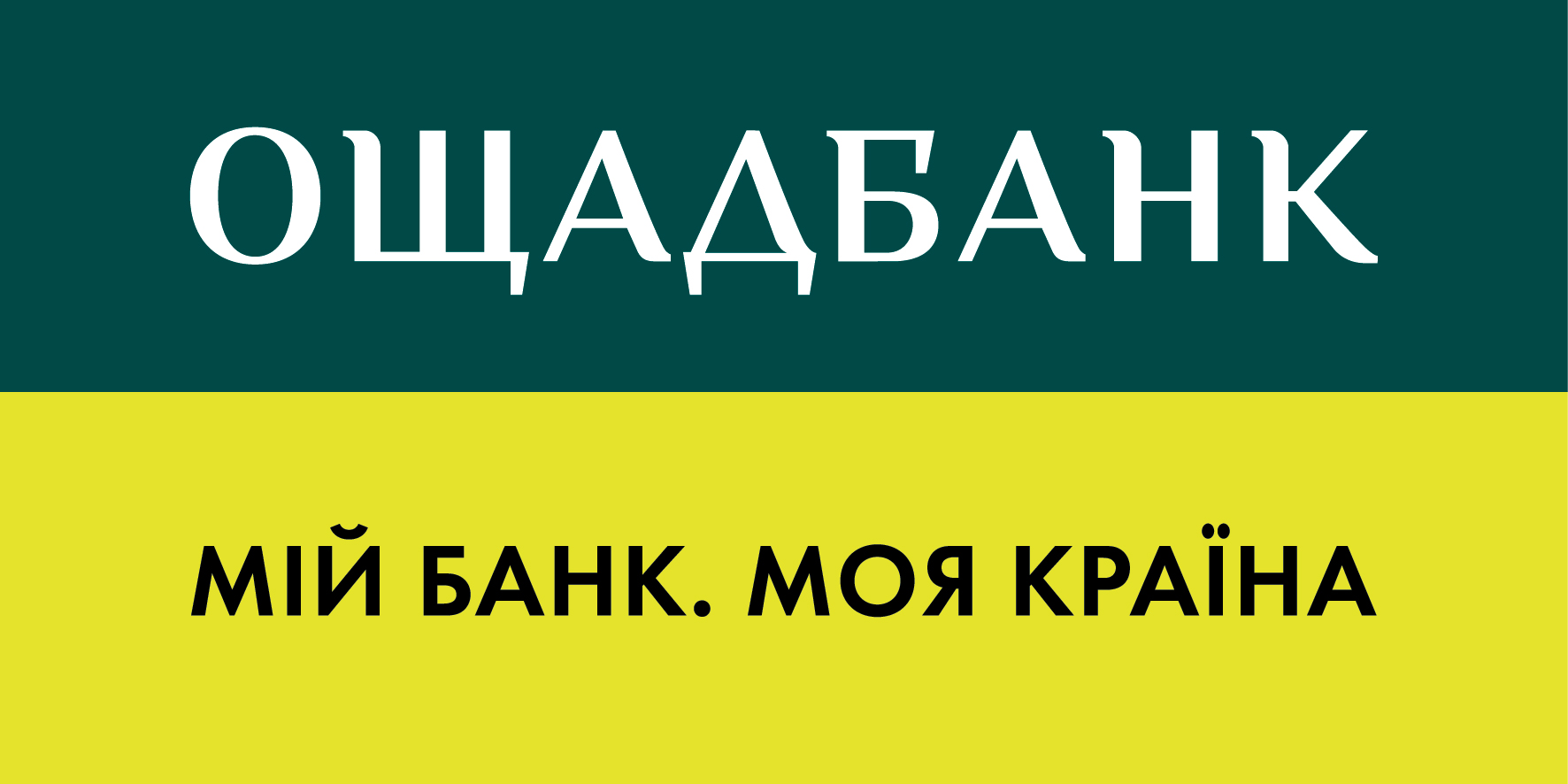 ДЯКУЄМО ЗА УВАГУ